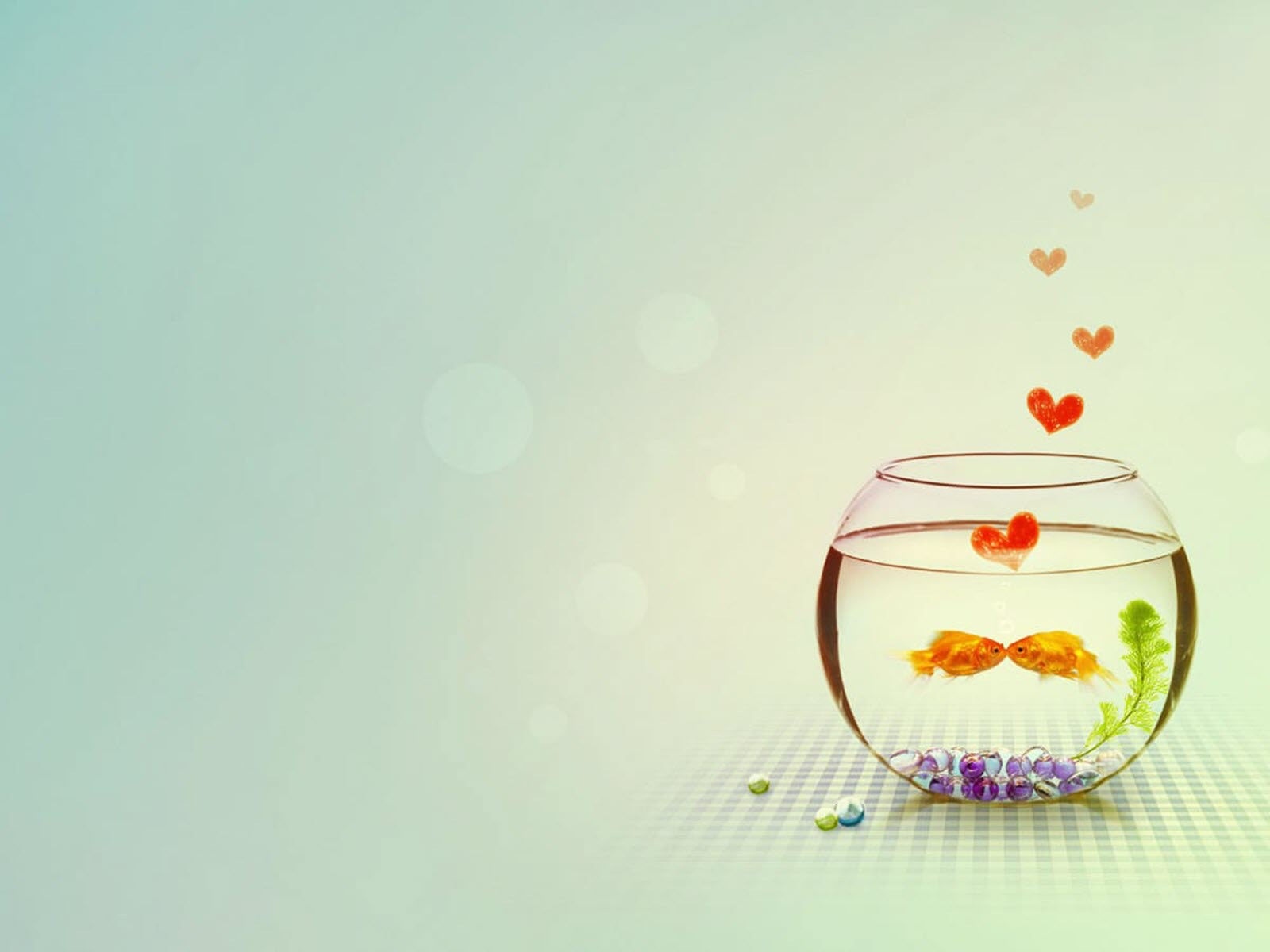 Song Ve secondary school.
ENGLISH 9
Hello everyone !!!
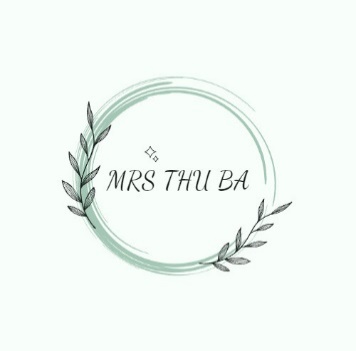 Find the differences between the 2 pictures
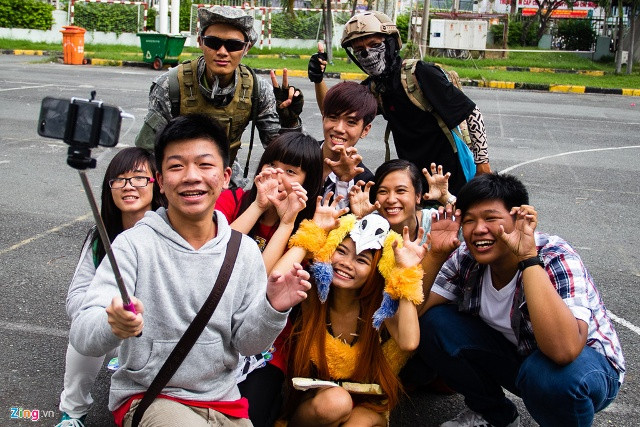 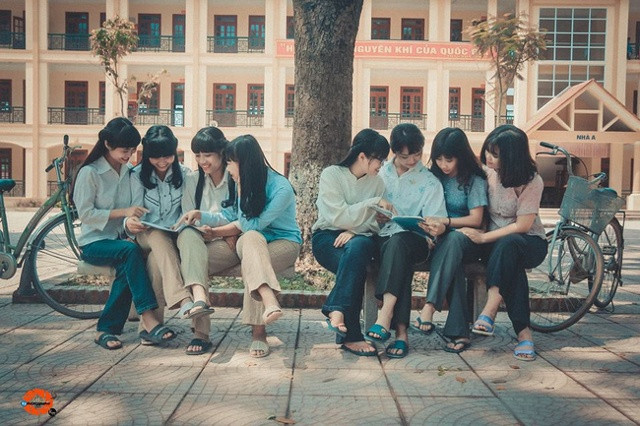 Relax by reading books
Relax by taking photos and selfies
Find the differences between the 2 pictures
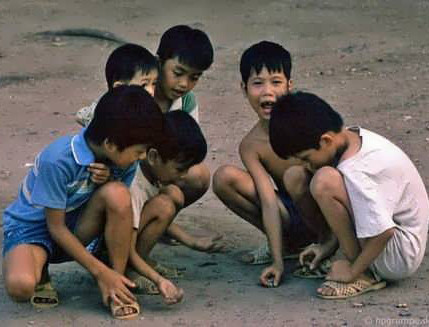 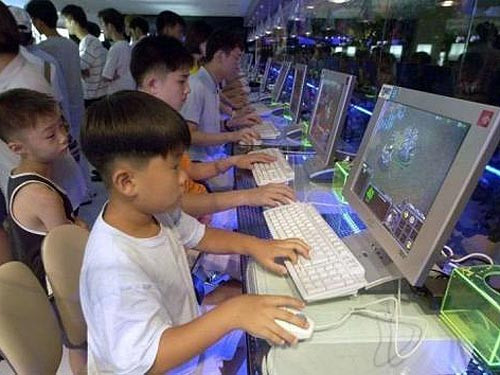 video games
Traditional games, folk games
video games
Find the differences between the 2 pictures
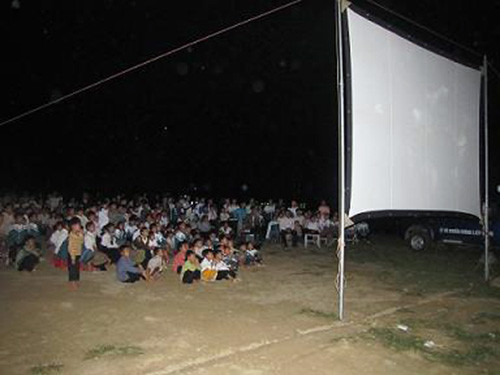 watching movies in the cinema
Watching big screen movies outdoors
Find the differences between the 2 pictures
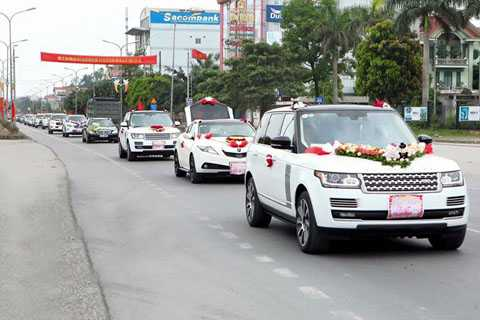 Weddings go by car
Wedding go by bicycle
Find the differences between the 2 pictures
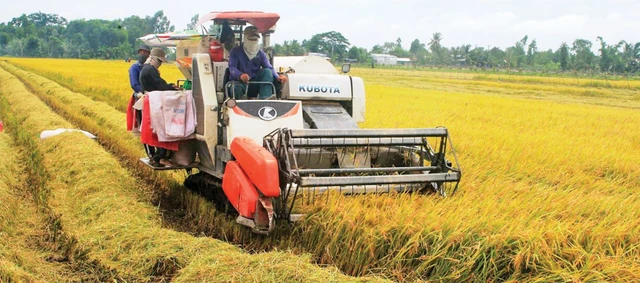 Using a combine harvester
cutting and threshing rice by hand
Find the differences between the 2 pictures
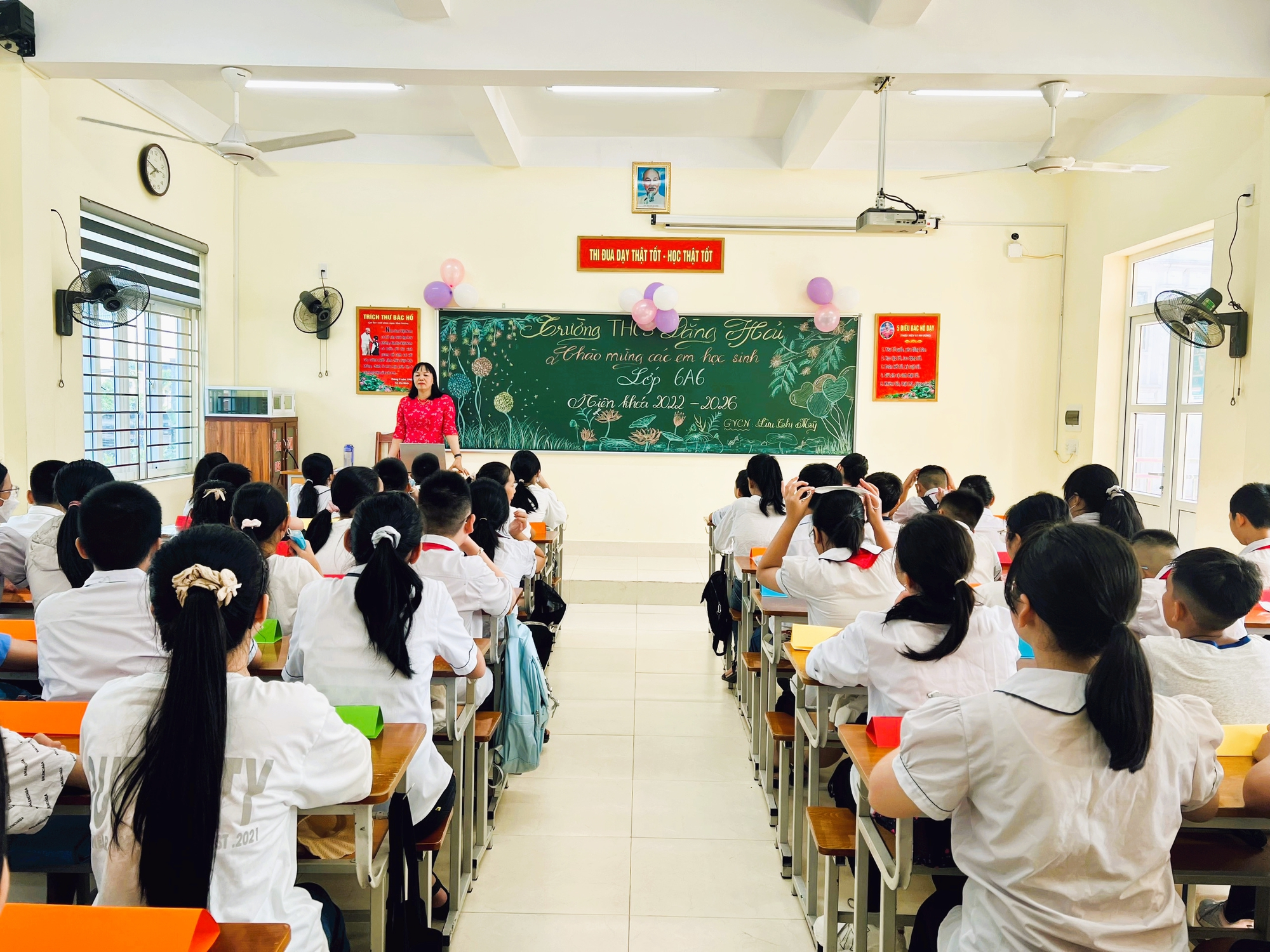 Classroom is small, simple .
 Students don’t wear uniform
Classrooms are modern and
 fully equipped.
Students  wear uniform
Find the differences between the 2 pictures
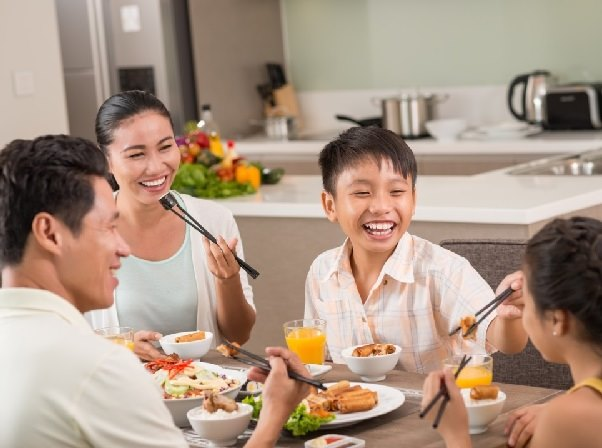 The family sits and eats around a mat
The food is simple, and only a few dishes 
in the meal
The family sits and eat around a table
The food is very delicious, and many dishes in the meal
OPTION 1
WARM-UP
Answer the questions:
What aspect of life you think has changed (transportation,fashion,entertainment, shopping, travelling, learning…)?
THINK!
Unit
6
VIETNAMESE LIFESTYLE: THEN AND NOW
LESSON 1: GETTING STARTED
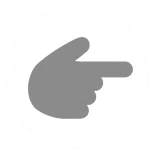 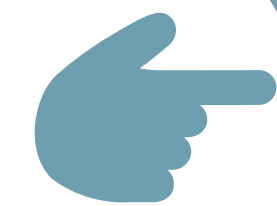 We didn’t do it in my day.
My family has a healthy lifestyle with regular exercise and a balanced diet.
- Lifestyle
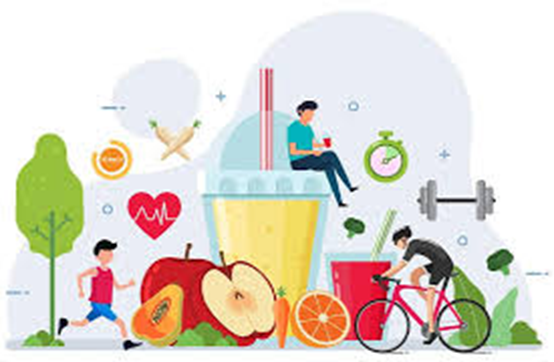 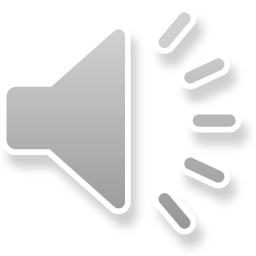 /laɪfstaɪl/
lối sống
VOCABULARY
all the people of about the same age within a society
- generation (n)
/ˌdʒenəˈreɪʃn/
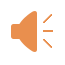 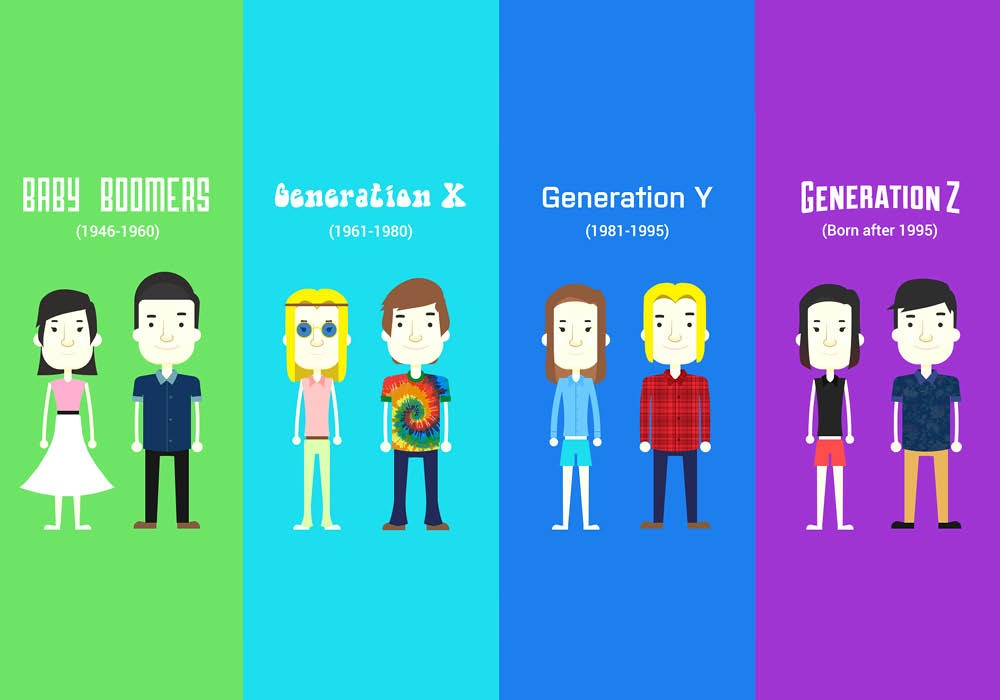 thế hệ
VOCABULARY
standard of living
- living condition
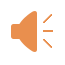 /ˈlɪvɪŋ kənˈdɪʃənz/
điều kiện sống
VOCABULARY
- opportunity (n)
chance
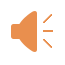 /ˌɒpəˈtjuːnəti/
cơ hội
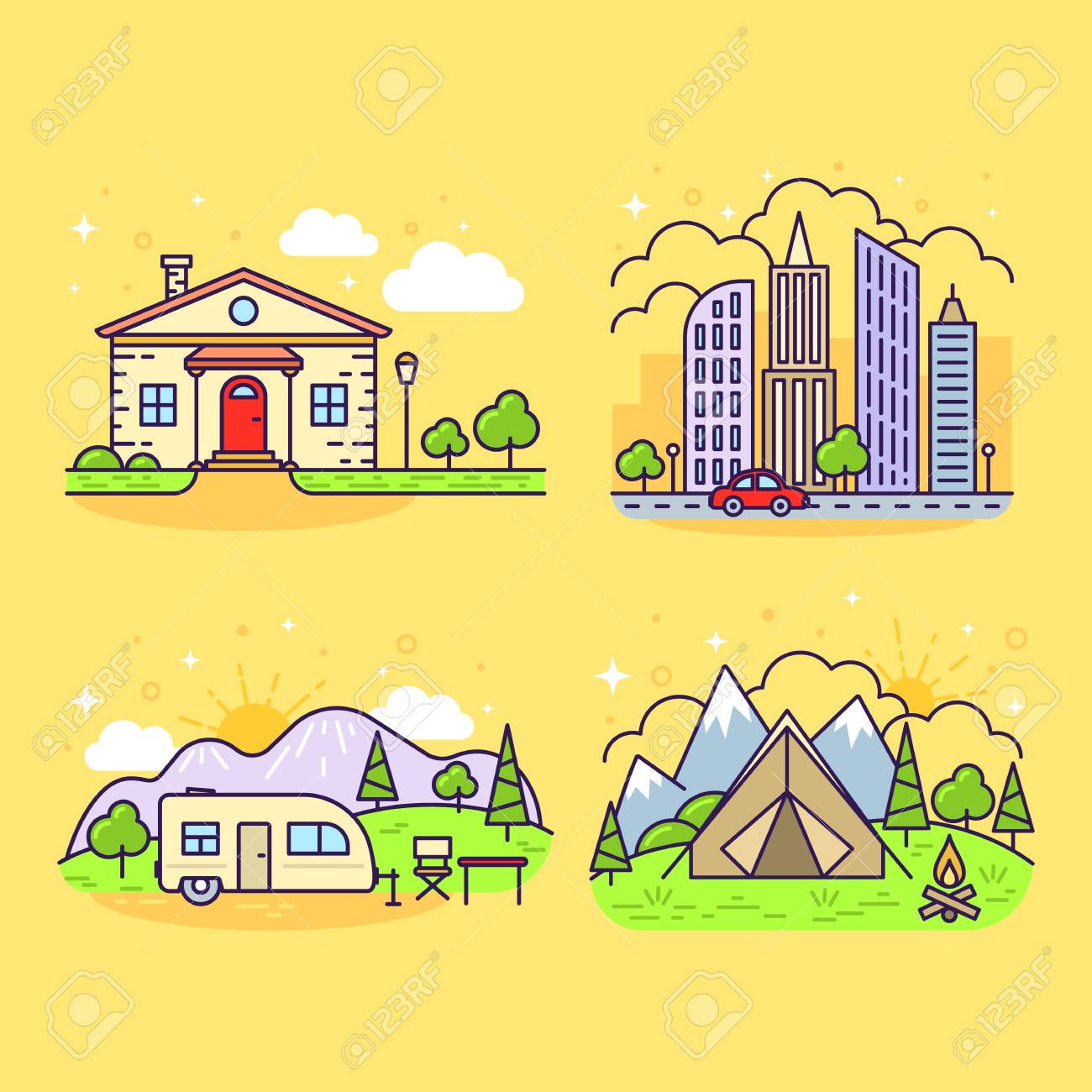 Ex: He had a golden opportunity to score in the first half but squandered it.
- support (v)
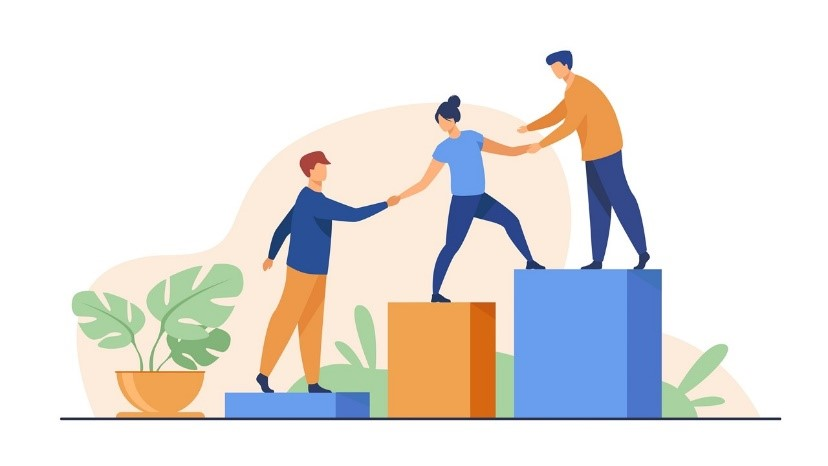 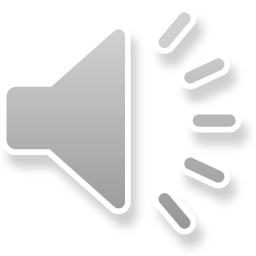 /səˈpɔːt/
hỗ trợ
VOCABULARY
to change the colour of sth using a special liquid.
- dye (v)
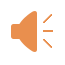 /daɪ/
nhuộm
VOCABULARY
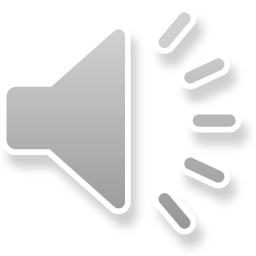 - depend on (v)
phụ thuộc (vào)
/dɪˈpend ɑːn/
VOCABULARY
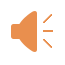 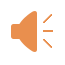 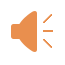 VOCABULARY
CHECKING VOCABULARY
Lifestyle (n)
generation (n)
living condition
opportunity (n)
dye (v)
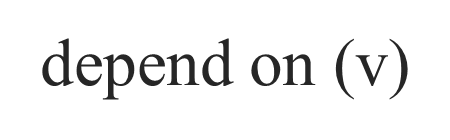 support (v)
PRACTICE
Look at the pictures on pages 60-61 and answer
- What do you think the children / teens in each picture are doing? 
- Do you think the activity in each picture is popular in the past or present?
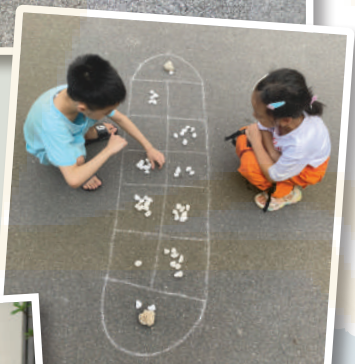 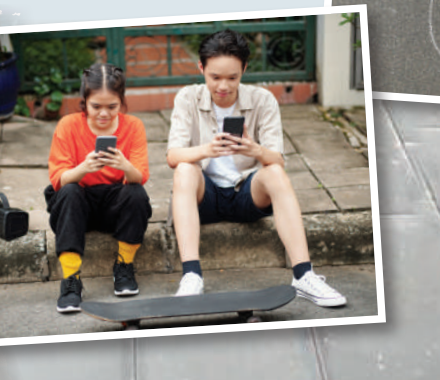 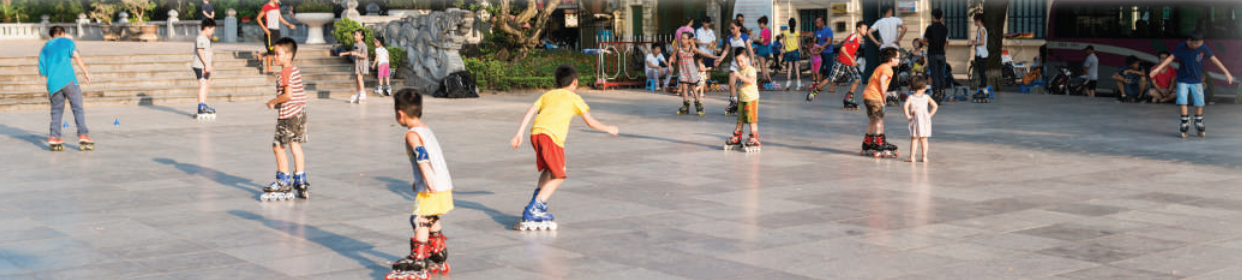 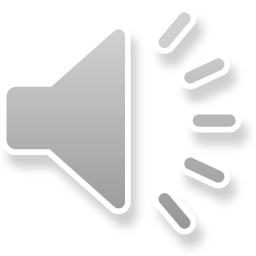 1
Listen and read
Phong: Grandpa, do you mind telling me how our lives are different from yours in the past?
Grandpa: Well, there are many differences. In my day, we mostly played outdoors. The games were simple and cost little. We made our own toys from natural materials.
Phong: That sounds interesting. Nowadays, most leisure games depend on electronic devices.
Grandpa: Right, but that is mostly true in the city only. Many children in the countryside still play traditional games.
Phong: I know.
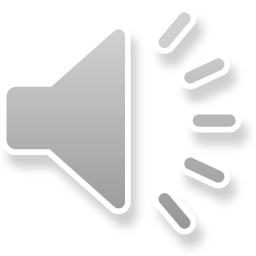 1
Listen and read
Grandpa: Another thing is that children nowadays have more freedom of choice. They wear short dresses and jeans with holes. They also dye their hair purple and green.
Phong: Ha ha … Not many, Grandpa.
Grandpa: Hm … And many children of my generation left school early to support their families. Moreover, there were not many schools then.
Phong: You mean we have more opportunities to learn now?
Grandpa: That’s right.
Phong: Do you think these changes are for the better?
Grandpa: Yes, they mostly are. They have improved our living conditions.
Phong: Thank you, Grandpa
2
Read the conversation again and circle the correct answers
1. Phong and his grandpa are talking about some differences between___________________
A. children in the city and the countryside
B. the living standards in the past and now 
C. life in the past and now
D. past and present entertainment
a. depend on electronic devices
c. dye their hair
b. leave school early
e. make toys from natural materials
d. have more opportunities to learn
2
Read the conversation again and circle the correct answers
2. Phong’s grandpa mentions _________________differences
A. two                      
C. four
B. three                        
D. five
3. Phong’s grandpa sees most of the changes as ______________.
A. positive                      
C.unnecessary
B. negative                        
D. necessary
materials
freedom
dyed
generations
opportunity
3
Write the expressions from the conversation in the correct
a. depend on electronic devices
d. have more opportunities to learn
b. leave school early
e. make toys from natural materials
c. dye their hair
4
Complete the sentences with the words from the box.
materials
freedom
dyed
generation
opportunity
1. A few teenagers in my village have ____________ their hair brown.
2. Young people’s lifestyle today is different from that of the previous ________.
3. Nowadays, nearly all young people have a(n)____________ to go to school.
4. He wants to live green, so he uses products made from natural ___________ .
5. My parents give me ____________ to pursue my own interests.
Game
Questions: Lucky numbers
1
2
3
4
Team A
Team A
2
4
6
8
10
2
4
6
8
10
5
6
7
8
4
Complete the sentences with the words from the box.
materials
freedom
dyed
generation
opportunity
1. A few teenagers in my village have ____________ their hair brown.
4
Complete the sentences with the words from the box.
materials
freedom
dyed
generation
opportunity
2. Young people’s lifestyle today is different from that of the 
   previous ____________.
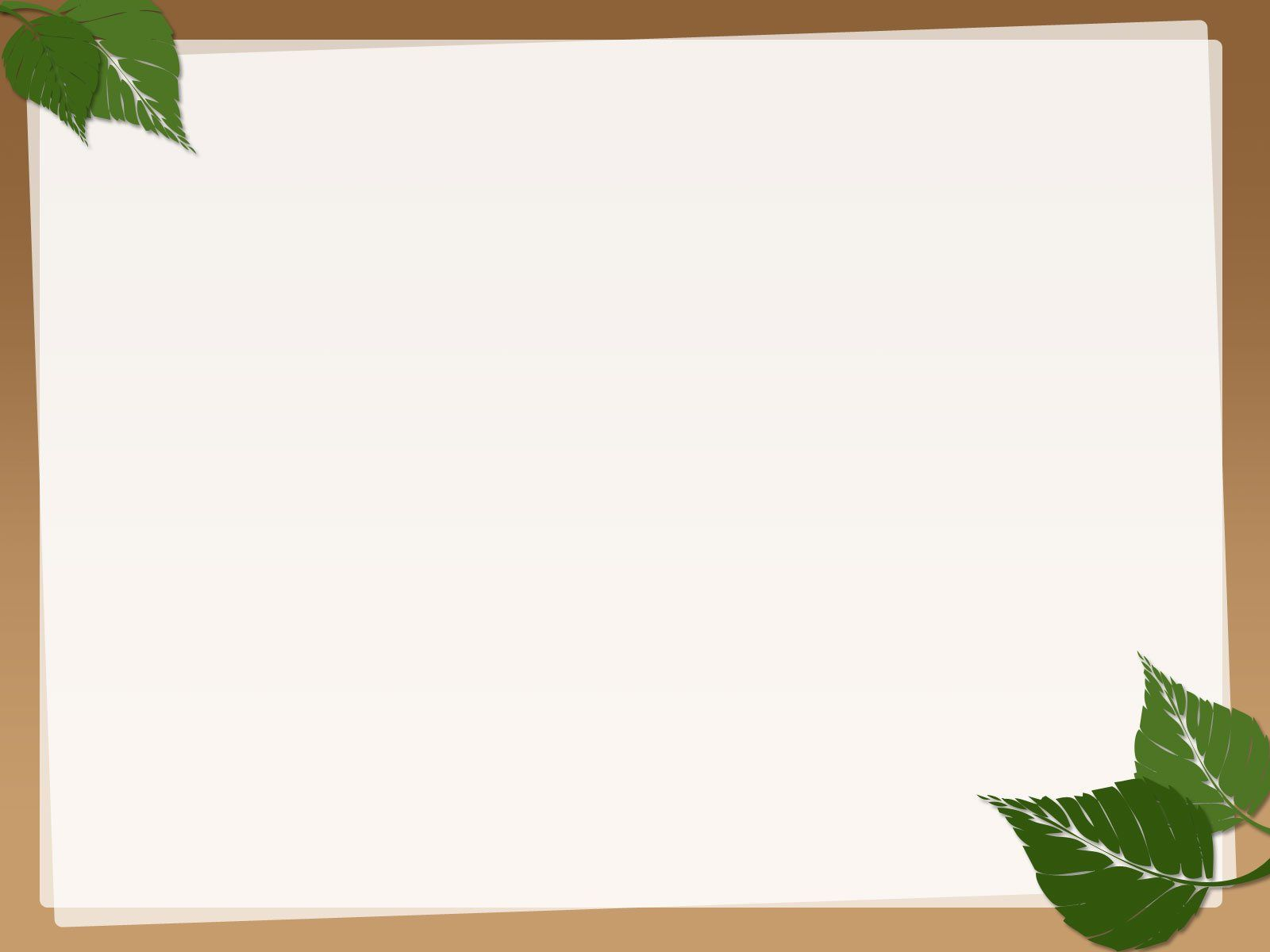 LUCKY NUMBER!
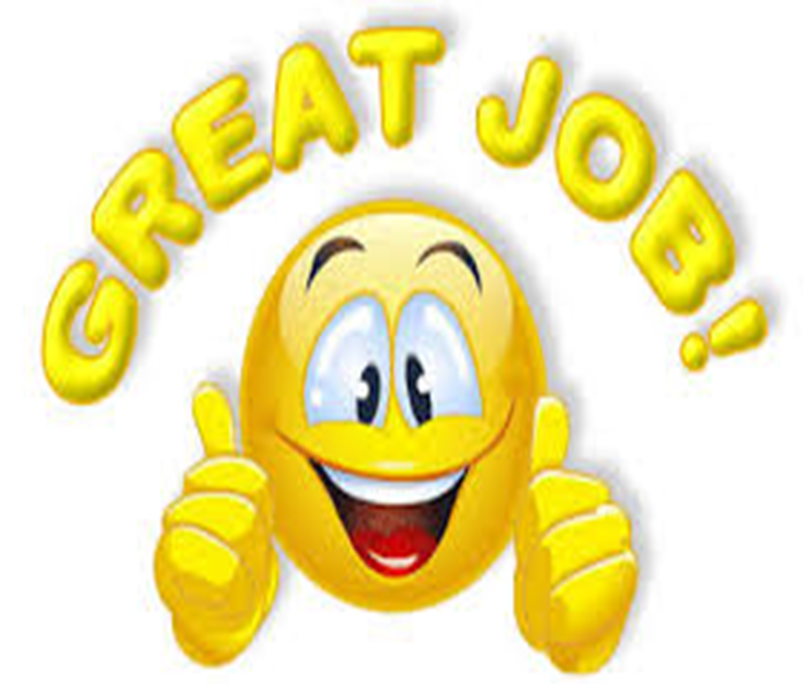 you get 2 plus points
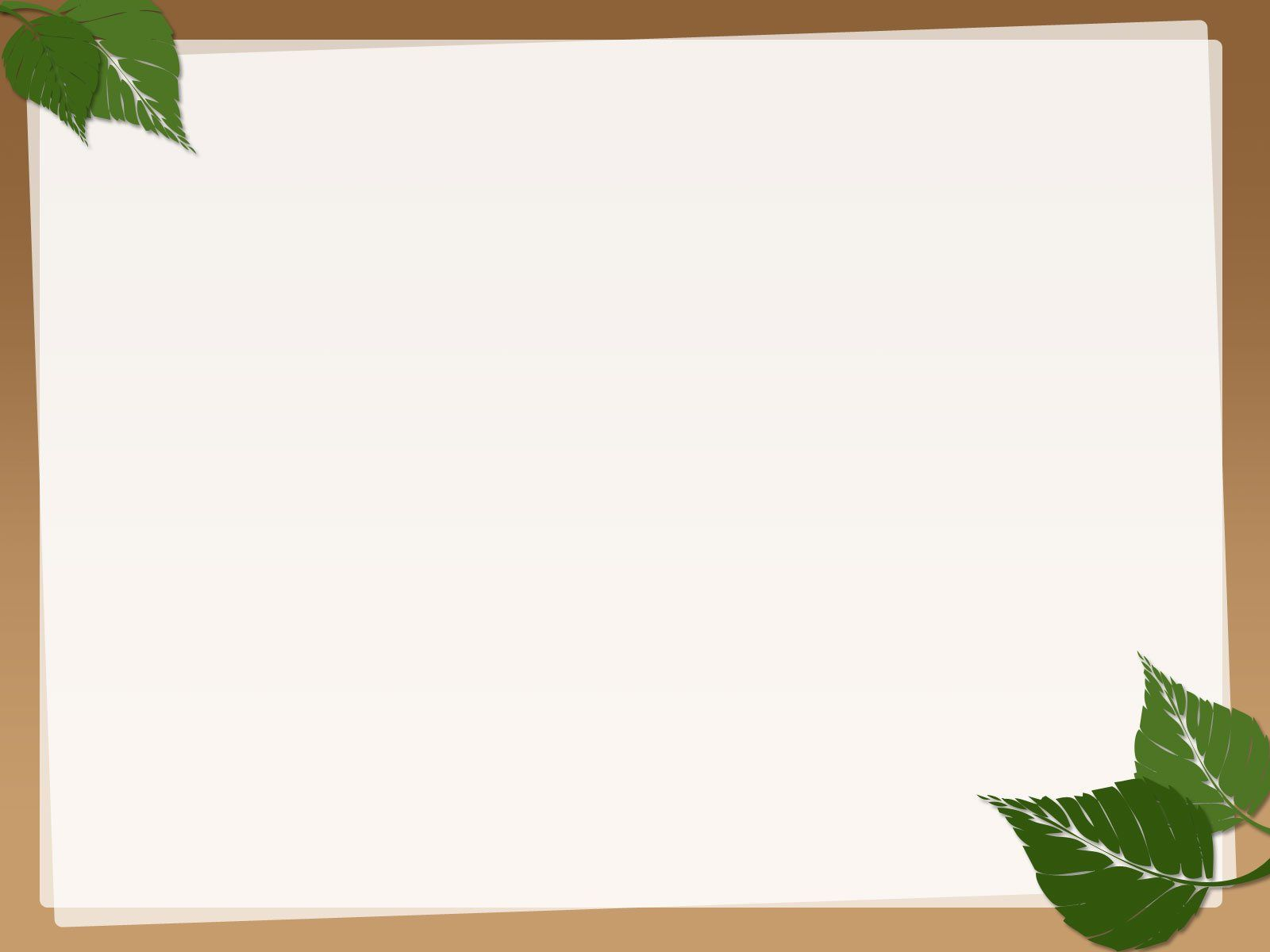 LUCKY NUMBER!
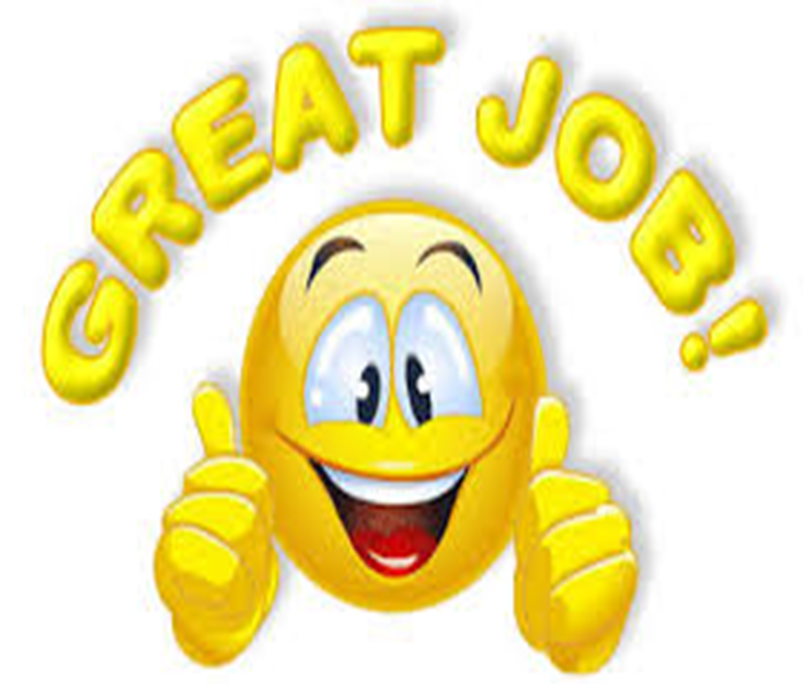 you get 2 plus points
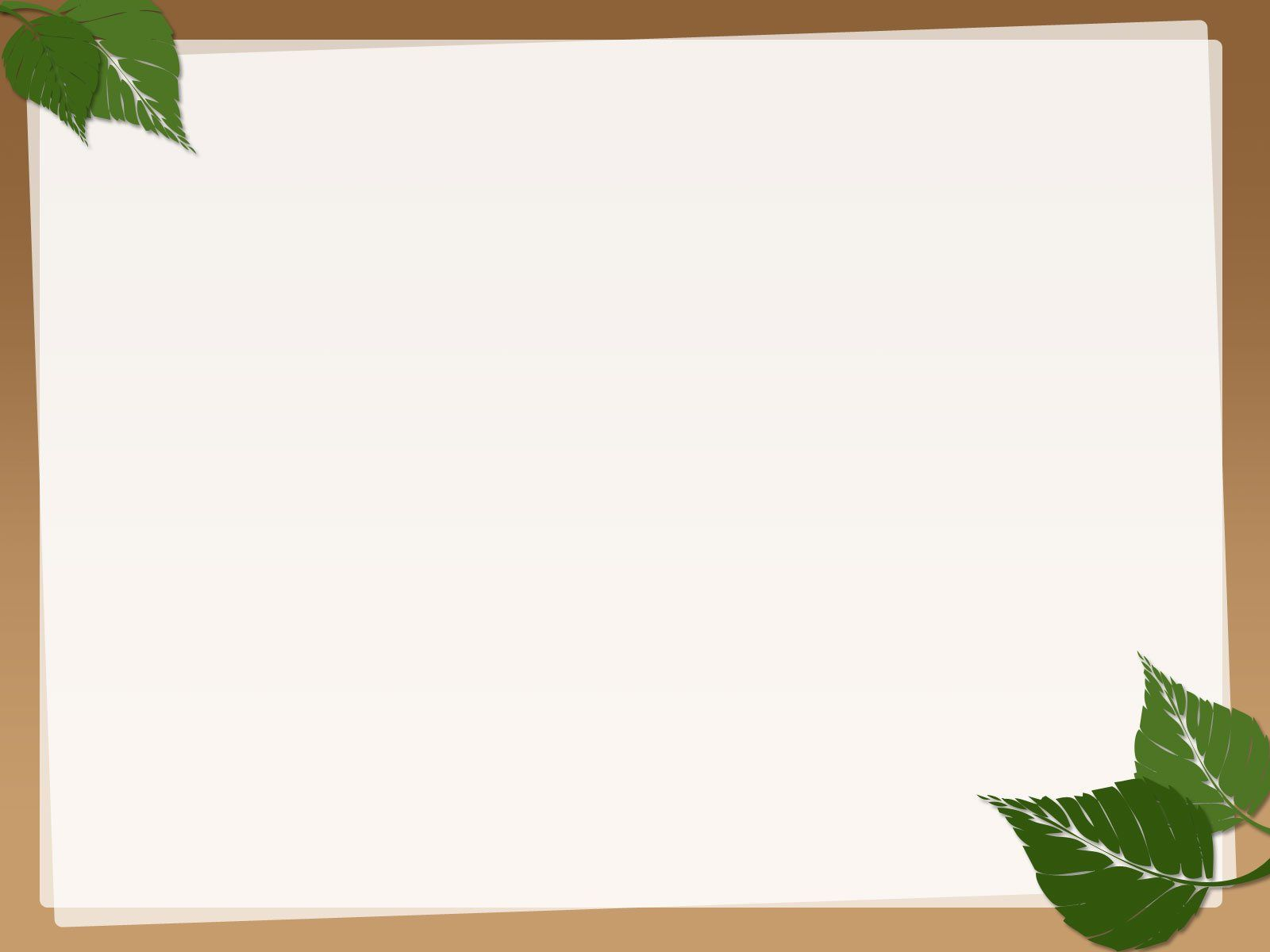 LUCKY NUMBER!
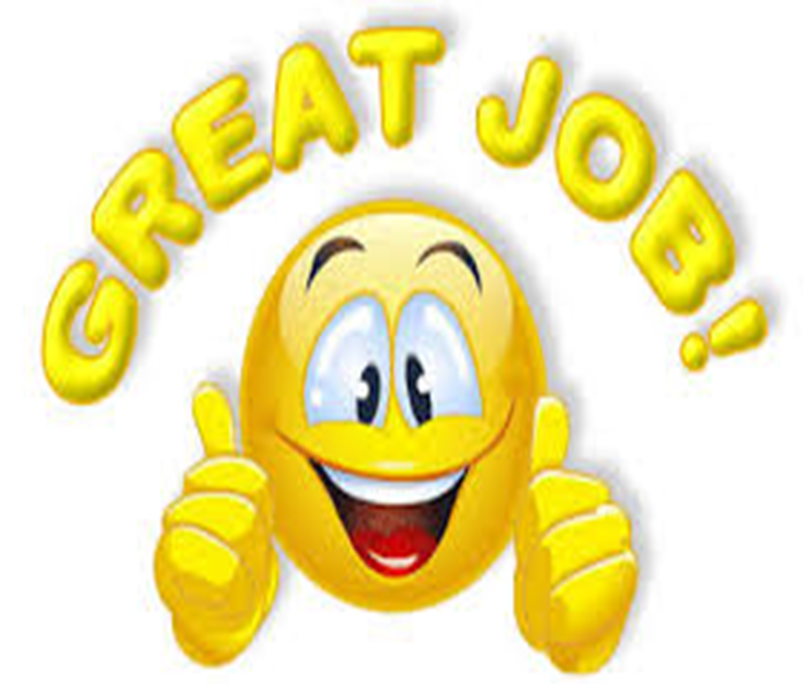 you get 2 plus points
4
Complete the sentences with the words from the box.
materials
freedom
dyed
generation
opportunity
3. Nowadays, nearly all young people have a(n)____________ to go to school.
4
Complete the sentences with the words from the box.
materials
freedom
dyed
generation
opportunity
4. He wants to live green, so he uses products made from natural ___________ .
4
Complete the sentences with the words from the box.
materials
freedom
dyed
generation
opportunity
5. My parents give me ____________ to pursue my own interests.
4
Complete the sentences with the words from the box.
materials
freedom
dyed
generation
opportunity
1. A few teenagers in my village have ____________ their hair brown.
2. Young people’s lifestyle today is different from that of the previous ________.
3. Nowadays, nearly all young people have a(n)____________ to go to school.
4. He wants to live green, so he uses products made from natural ___________ .
5. My parents give me ____________ to pursue my own interests.
theo đuổi
PRODUCTION
5
QUIZ: Work in pairs. Decide if the statements below are TRUE
or FALSE about life in Viet Nam 40 years ago. Share your answers with the class.
40 years ago, ______
1. school children didn’t wear uniforms.
2. no Vietnamese student could go and study abroad.
3. most people wrote letters instead of writing emails or texting messages.
4. bicycles were the main means of transportation.
5. people lit firecrackers at Tet and weddings
False
False
True
True
True
pháo nổ
PRODUCTION
KNOWLEDGE TIME
1. Many schools in Viet Nam had school uniforms since the 1950s.
2. Students in Viet nam could go and study abroad as far back as the 1940s.
5. According to Decision no 406-TTg dated 1 January 1995, there was a complete ban on the production, trade and lighting of firecrackers in Viet Nam (ABOUT 28 YEARS)
CONSOLIDATION
What have we learnt in this lesson?
Use the words related to the topic remembering the past.
Gain vocabulary to talk about some historical places.
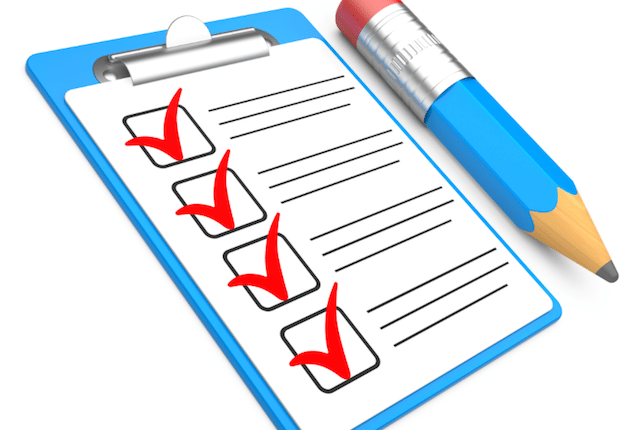 Homework
- Do exercises in the workbook.
- Prepare for the Project of the unit
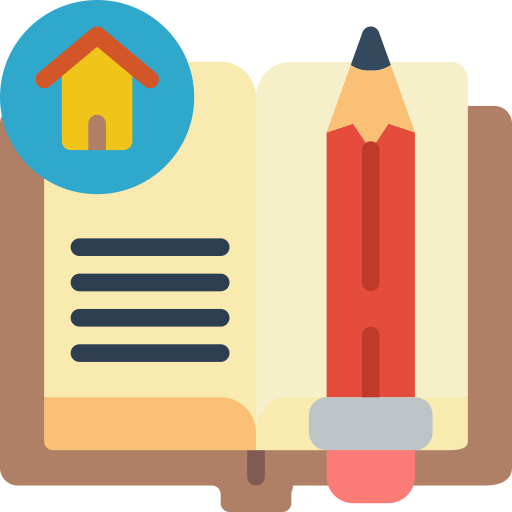 Thank you!
Goodbye!
- Open book p.69, look at the picture and say what the topic of the project is
- Work individually  to design a poster.
- You will show and present in Lesson 7 – Looking back and Project.
Step 1: Ask the interviewee the questions about his / her life in the past They may ask questions about different aspects of life or focus on one aspect. You can ask the questions as suggested in the project or create their own questions. For example (with focus on one aspect):
- What school did you go to?
- Did you have to wear a uniform?
- What was learning like then?
- How do you describe the relationship between teachers and students then?
- How did you spend time after school?
Step 2: Create a table to record their family member’s answers. The table may look like this:
Step 3:  Make the poster.
For the text: You choose only the key information to present in your poster. They must be in short form. The findings should be grouped and presented according to the order of the questions asked.
For the pictures: You may have pictures of the family member individually or with family. Whatever they are, they must illustrate the information in the poster.
Step 4:  How to report:
I have interviewed my______ about his / her life in the past when he / she was my age. Here are the findings.”
OPTION 2
WARM-UP
Now, share your ideas.
Questions
- What are some hobbies that you enjoy or want to try?
- How do you balance your hobbies and your work or study?
- What are some benefits or challenges of having hobbies?
- How did you discover or develop your hobbies?
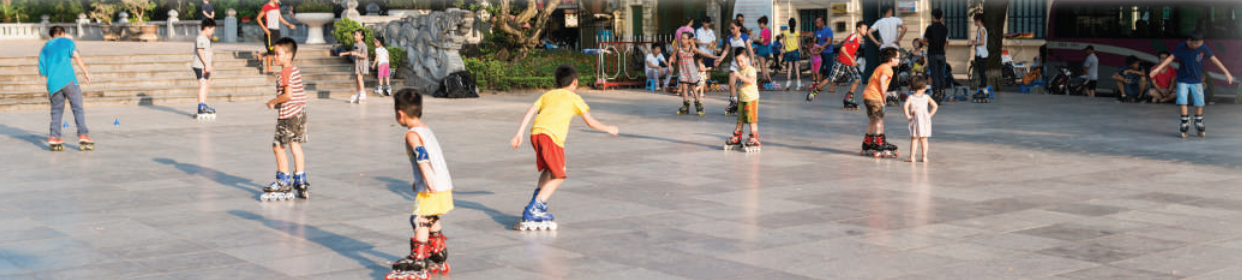 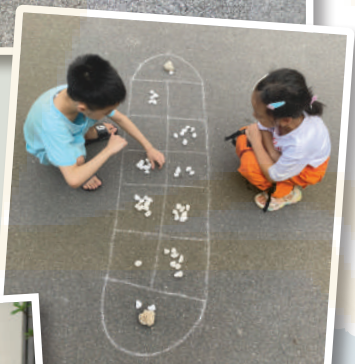 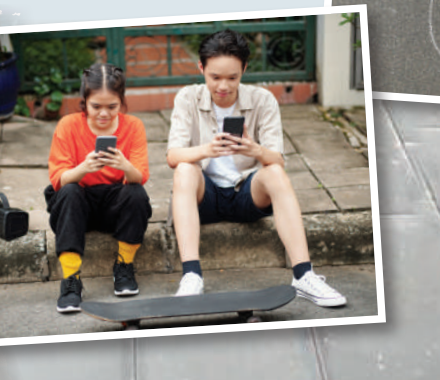